Neuroradiologie I. Zobrazení CNS u dětíNádory CNS
MZ ČR Vzdělávací program oboru Radiologie a zobrazovací metody
Dětské mozkové nádory jsou nejčastějšími solidními nádory u dětí (4,8– 5,8/100,000/rok).
Odlišují se od nádorů mozku dospělých z hlediska epidemiologického, genetického, molekulárními charakteristikami i zobrazením.
Dětské mozkové nádory jsou nejčastějšími solidními nádory u dětí (4,8– 5,8/100,000/rok).
Odlišují se od nádorů mozku dospělých z hlediska epidemiologického, genetického, molekulárními charakteristikami i zobrazením.
Gliové nádory mají podle WHO klasifikace čtyři stupně – nádory nižšího stupně (WHO 1, 2) a nádory vyššího stupně (WHO 3, 4).
Ependymální nádory, ependymom, WHO 2, nebo anaplastický ependymom, WHO 3, jsou ze 2/3 lokalizovány infratentoriálně.
Dětské mozkové nádory jsou nejčastějšími solidními nádory u dětí (4,8– 5,8/100,000/rok).
Odlišují se od nádorů mozku dospělých z hlediska epidemiologického, genetického, molekulárními charakteristikami i zobrazením.
Gliové nádory mají podle WHO klasifikace čtyři stupně – nádory nižšího stupně (WHO 1, 2) a nádory vyššího stupně (WHO 3, 4).
Ependymální nádory, ependymom, WHO 2, nebo anaplastický ependymom, WHO 3, jsou ze 2/3 lokalizovány infratentoriálně.
Embryonální nádory (vždy WHO 3) zastupují nejčastěji meduloblastom a atypický teratoidní rhabdoidní nádor (AT/RT).
Dětské mozkové nádory jsou nejčastějšími solidními nádory u dětí (4,8– 5,8/100,000/rok).
Odlišují se od nádorů mozku dospělých z hlediska epidemiologického, genetického, molekulárními charakteristikami i zobrazením.
Gliové nádory mají podle WHO klasifikace čtyři stupně – nádory nižšího stupně (WHO 1, 2) a nádory vyššího stupně (WHO 3, 4).
Ependymální nádory, ependymom, WHO 2, nebo anaplastický ependymom, WHO 3, jsou ze 2/3 lokalizovány infratentoriálně.
Embryonální nádory (vždy WHO 3) zastupují nejčastěji meduloblastom a atypický teratoidní rhabdoidní nádor (AT/RT). 

Nádory chorioidálního plexu (papilom, karcinom).
Dětské mozkové nádory jsou nejčastějšími solidními nádory u dětí (4,8– 5,8/100,000/rok).
Odlišují se od nádorů mozku dospělých z hlediska epidemiologického, genetického, molekulárními charakteristikami i zobrazením.
Gliové nádory mají podle WHO klasifikace čtyři stupně – nádory nižšího stupně (WHO 1, 2) a nádory vyššího stupně (WHO 3, 4).
Ependymální nádory, ependymom, WHO 2, nebo anaplastický ependymom, WHO 3, jsou ze 2/3 lokalizovány infratentoriálně.
Embryonální nádory (vždy WHO 3) zastupují nejčastěji meduloblastom a atypický teratoidní rhabdoidní nádor (AT/RT). 

Nádory chorioidálního plexu (papilom, karcinom). 

Pineální nádory (pinealocytom, pinealoblastom, germinální nádory).
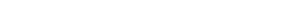 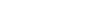 Gliomy, WHO klasifikace: 

Nízkostupňové gliomy (low-grade, LGG, WHO 1 a 2):
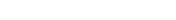 astrocytární nádory – jsou nejčastějšími nádory mozku u dětí (pilocytární a pilomyxoidní astrocytom, WHO 2 a difuzní astrocytom, WHO 2), pilocytární astrocytom často zastižen v zadní jámě lební nebo v oblasti optického nervu, 
oligodendrogliální nádory (u dětí velmi vzácné), 
smíšené glioneuronální nádory (gangliogliom, DNET).
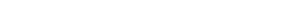 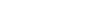 Gliomy, WHO klasifikace: 

Nízkostupňové gliomy (low-grade, LGG, WHO 1 a 2):
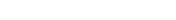 astrocytární nádory – jsou nejčastějšími nádory mozku u dětí (pilocytární a pilomyxoidní astrocytom, WHO 2 a difuzní astrocytom, WHO 2), pilocytární astrocytom často zastižen v zadní jámě lební nebo v oblasti optického nervu, 
oligodendrogliální nádory (u dětí velmi vzácné), 
smíšené glioneuronální nádory (gangliogliom, DNET). 

Vysokostupňové gliomy (high-grade, HGG): 

WHO 3 anaplastický astrocytom, 
WHO 4 glioblastom, 
WHO 4 difuzní středočárový gliom (DMG) (při jeho pontinní lokalizaci klinicko- radiologicky nazývaný difuzní intrinsický pontinní gliom – DIPG)
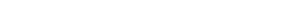 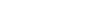 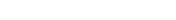 Ependymom:

Třetí nejčastější nádor u dětí. Typicky se vyskytuje v zadní jámě lební, ale i supratentoriálně, méně častý je v míše.

Ependymom zadní jámy typu A se vyskytuje u nejmenších dětí a je provázen špatnou prognózou.

Ependymom zadní jámy lební typu B je diagnostikován u větších dětí a jeho prognóza je dobrá.

Supratentoriální uložení 1/3 ependymomů.
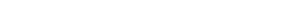 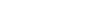 Meduloblastom:

Maligní nádor zadní jámy. Podle molekulárních charakteristik je členěn do 4 základních skupin.

Wnt-aktivovaný, 10 % meduloblastomů, je spojen s nejlepší prognózu 5tiletého přežití, výskyt u starších dětí (10–12 let). Uložení v mostomozečkovém koutu.
Sonic hedgehog (SHH-aktivovaný), zastupuje 30 % meduloblastomů, horší prognóza přežití porovnáním s Wnt a lepší prognóza než u skupiny 3. Děti < 4 a > 12 let, lokalizace v periferii mozečkové hemisféry.
Skupina 3, 25 % meduloblastomů a je spojena s nejhorší prognózou. Děti 3–5 let, uložení ve střední čáře 
Skupina 4, zastoupení kolem 40 %, prognóza přežití je průměrná porovnáním s ostatními. Děti kolem 10 let, uložení ve střední čáře, malé nebo žádné sycení.
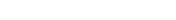 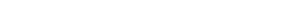 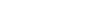 Meduloblastom:

Maligní nádor zadní jámy. Podle molekulárních charakteristik je členěn do 4 základních skupin.

Wnt-aktivovaný, 10 % meduloblastomů, je spojen s nejlepší prognózu 5tiletého přežití, výskyt u starších dětí (10–12 let). Uložení v mostomozečkovém koutu.
Sonic hedgehog (SHH-aktivovaný), zastupuje 30 % meduloblastomů, horší prognóza přežití porovnáním s Wnt a lepší prognóza než u skupiny 3. Děti < 4 a > 12 let, lokalizace v periferii mozečkové hemisféry.
Skupina 3, 25 % meduloblastomů a je spojena s nejhorší prognózou. Děti 3–5 let, uložení ve střední čáře 
Skupina 4, zastoupení kolem 40 %, prognóza přežití je průměrná porovnáním s ostatními. Děti kolem 10 let, uložení ve střední čáře, malé nebo žádné sycení.
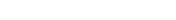 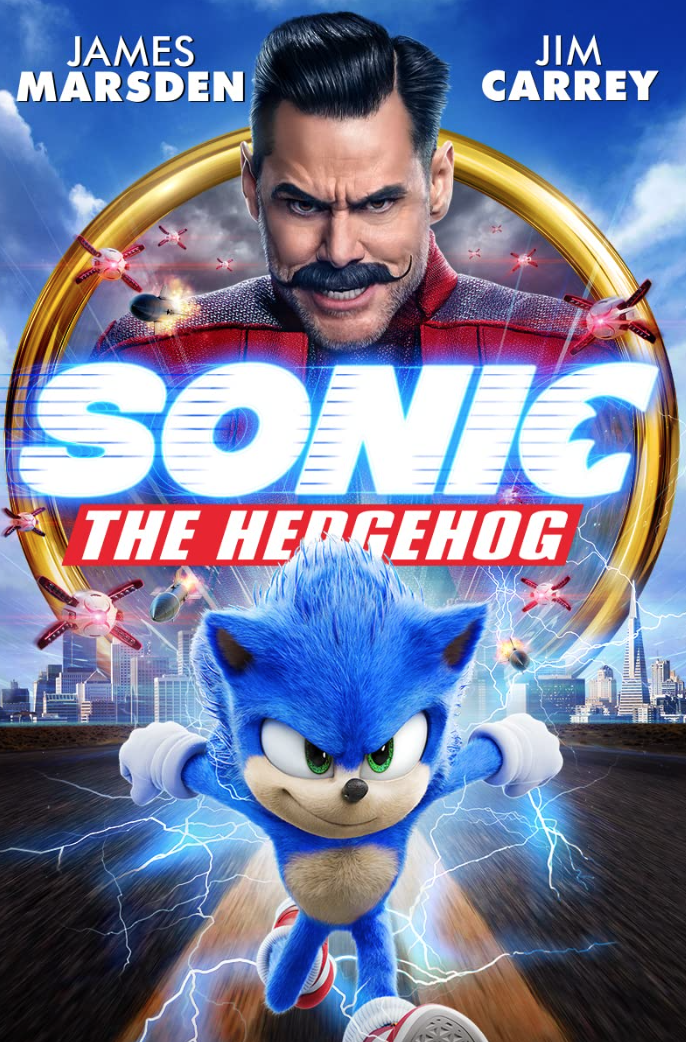 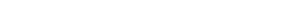 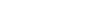 Meduloblastom:

Maligní nádor zadní jámy. Podle molekulárních charakteristik je členěn do 4 základních skupin.

Wnt-aktivovaný, 10 % meduloblastomů, je spojen s nejlepší prognózu 5tiletého přežití, výskyt u starších dětí (10–12 let). Uložení v mostomozečkovém koutu.
Sonic hedgehog (SHH-aktivovaný), zastupuje 30 % meduloblastomů, horší prognóza přežití porovnáním s Wnt a lepší prognóza než u skupiny 3. Děti < 4 a > 12 let, lokalizace v periferii mozečkové hemisféry.
Skupina 3, 25 % meduloblastomů a je spojena s nejhorší prognózou. Děti 3–5 let, uložení ve střední čáře 
Skupina 4, zastoupení kolem 40 %, prognóza přežití je průměrná porovnáním s ostatními. Děti kolem 10 let, uložení ve střední čáře, malé nebo žádné sycení.
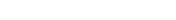 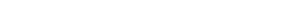 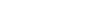 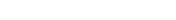 Atypický teratoidní rhabdoidní nádor:

vysoce maligní embryonální nádor, WHO 4, SMARCB1 mutace 22q11.2. – syndrom predispozice k rhabdoidním nádorům – 50 % nádory v mozečku, 39 % supratentoriálně, 5 % v pineální oblasti.

vyskytuje se u dětí pod 3 roky věku (maximum výskytu 1 rok),

může být v zadní jámě lební i supratentoriálně.
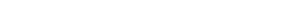 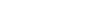 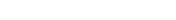 Papilom chorioidálního plexu 85 % (WHO 1-2), karcinom chorioidálního plexu 15 % (WHO 3)
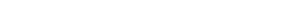 Pineální nádory: 

Skupina pineálních parenchymatózních nádorů – 
PPT (pineal parenchymal tumors) = pinealocytom, pineální nádor středního stupně diferenciace (PPTID, pineal parenchymal tumor of intermediate differentiation) a pinealoblastom.
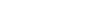 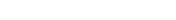 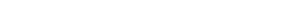 Pineální nádory: 

Skupina pineálních parenchymatózních nádorů – 
PPT (pineal parenchymal tumors) = pinealocytom, pineální nádor středního stupně diferenciace (PPTID, pineal parenchymal tumor of intermediate differentiation) a pinealoblastom.

Germinom a další germinální nádory:
vzniká z primordiálních zárodečných buněk,
postiženi častěji chlapci ve věku 10–15 let,
lokalizace pineální (40–50 %) a supraselární (30–40 %) = výskyt v oblastech migrace primordiálních buněk v době embryogeneze.
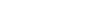 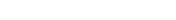